Pyrimethamine
Pyrimethamine
Pyrimethamine
None
RH only
None
RH only
None
RH only
0.01  0.1    0.5      1      2.5    5 μM
0.5       1       2.5      5       10 μM
0.01  0.1    0.5      1      2.5    5 μM
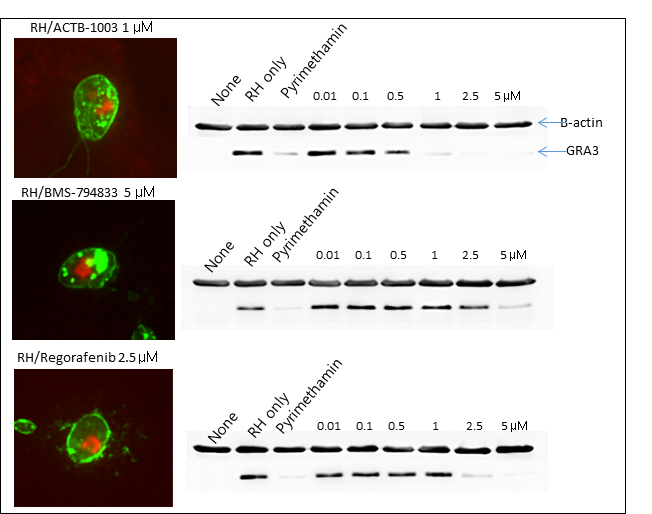 ACTB-1003
β-actin
β-actin
β-actin
GRA3
GRA3
GRA3
Regorafenib
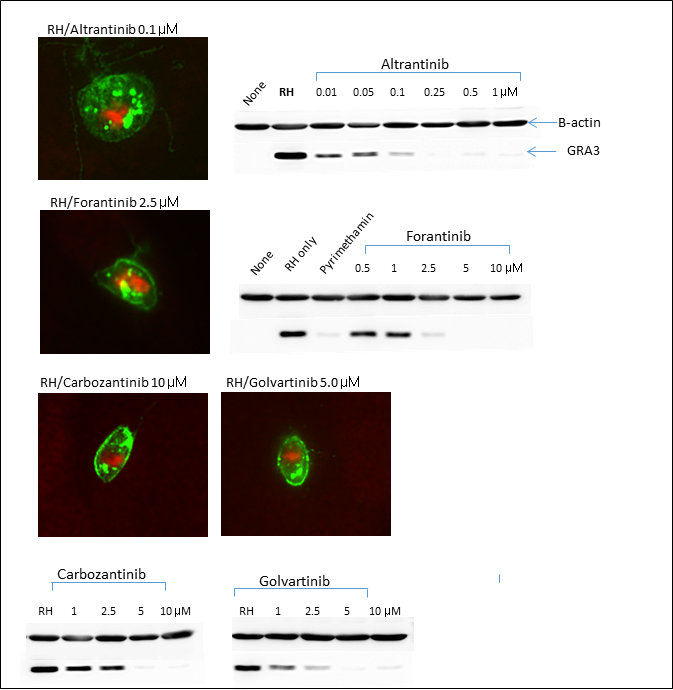 Altiratinib
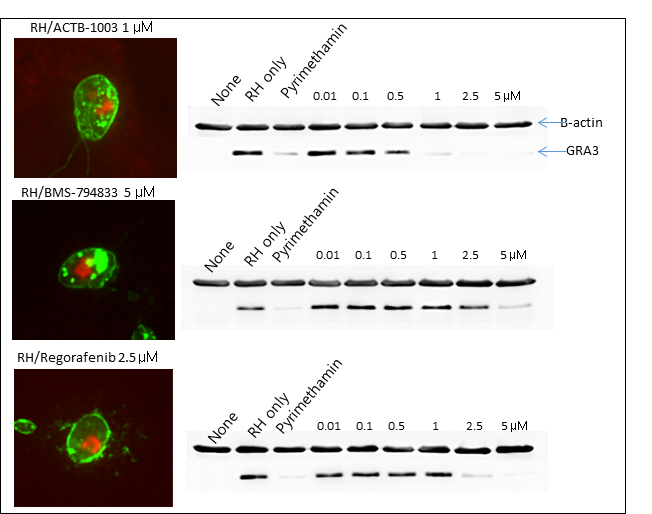 Foretinib
None
RH only
0.01    0.05     0.1    0.25    0.5    1 μM
Fig. S2. The anti-Toxoplasma activity of ACTB-1003, regorafenib, altiratinib and foretinib against the RH strain. Based on these findings against the RH strain, further experiments against the ME49 strain were performed to set the SMKI concentrations for the current study.
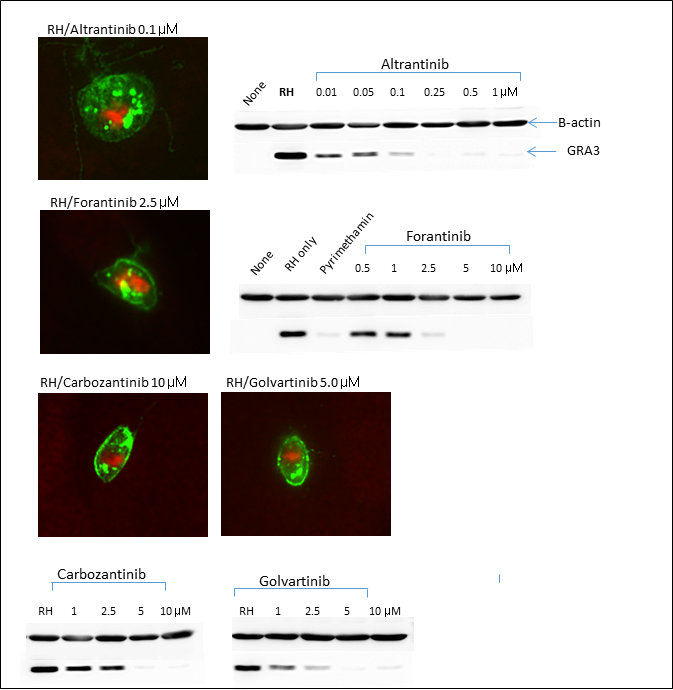 β-actin
GRA3